Планирование и организация 
ремонта оборудования
Слайд – лекция к занятию 9
Основные понятия и определения СТОИР
Планирование ремонтных работ и технического обслуживания оборудования предусматривает:
- определение количества и видов ремонта и технического обслуживания, 
- установление сроков выполнения этих работ и определение их трудоемкости, 
- рациональное распределение ремонтных рабочих и дежурного персонала по цехам и участкам, 
- расчет необходимых материальных ресурсов и денежных затрат.
Планирование и организация ремонтных работ на предприятиях отрасли производится в соответствие с системой СТОиР.
Система технического обслуживания и ремонта промышленного оборудования (СТОиР) направлена на  обеспечение надежной работы промышленного оборудования с заданными параметрами в течение длительного срока до морального устаревания, когда оно по своим техническим данным не обеспечивает производство продукции и не отвечает современному состоянию развития производства. Срок службы ПО определяется уровнем технического развития, 
Основу СТОиР составляет сочетание технического обслуживания и планово-предупредительных ремонтов технологического оборудования.
Методы ремонта оборудования по СТОиР:
- метод планово-предупредительного ремонта: все виды ремонтов планируются и выполняются в предусмотренные ремонтными нормативами сроки;
- метод ремонта по техническому состоянию: все виды и сроки ремонтов устанавливаются в зависимости от технического состояния оборудования, которое определяется во время проведения технического обслуживания. 
- метод стандартных ремонтов: в процессе ремонта производится замена всех деталей, не зависимо от их технического состояния.
Наиболее перспективным методом ремонта оборудования является агрегатно-узловой метод, при котором неисправные сменные элементы (агрегаты, узлы и детали) заменяются новыми или отремонтированными, взятыми из оборотного фонда.
Особенно эффективным является рассредоточенный агрегатно-узловой метод, при котором даже капитальный ремонт выполняется в течение всего ремонтного цикла. При этом замену неисправных узлов и агрегатов приурочивают к срокам проведения ТО или текущего ремонта.
Периодичность остановок оборудования на текущие и капитальные ремонты определяется сроком службы узлов и деталей, а продолжительность остановок - временем, которое необходимо для выполнения наиболее трудоемкой работы.
Планирование ремонтных работ
Плановые ремонты являются основным видом управления техническим состоянием и восстановлением ресурса оборудования и реализуются в виде текущих и капитальных ремонтов оборудования.
Текущий ремонт (Т) – это ремонт, выполняемый для восстановления работоспособности оборудования. Состоит в замене или восстановлении отдельных элементов оборудования.
В зависимости от конструктивных особенностей оборудования, характера и объема проводимых работ текущие ремонты могут подразделяться на первый текущий ремонт (Т1), второй текущий ремонт (Т2) и т. д.
Перечень работ, которые планируется выполнить при текущем ремонте, определяется конструкцией оборудования и его техническим состоянием и составляется по ремонтной документации производственного цеха или подразделения. 
Перечень типовых работ текущего ремонта:
- работы регламентированного ТО;
- замена (или восстановление) отдельных узлов и деталей;
- ремонт футеровок и противокоррозионных покрытий; ревизия оборудования; проверка на точность;
- ревизия арматуры и другие работы примерно такой же степени сложности.
Капитальный ремонт (К) – ремонт, который выполняется для обеспечения исправности и полного или близкого к полному восстановления ресурса оборудования с заменой или восстановлением любых его частей, включая базовые
Под базовой понимают основную часть оборудования, предназначенную для компоновки и установки на нее других составных частей. Послеремонтный ресурс оборудования должен составлять не менее 80% ресурса нового оборудования.
В объем капитального ремонта входят следующие типовые работы: 
- объем работ текущего ремонта;
- замена или восстановление всех изношенных агрегатов, узлов и деталей;
- полная или частичная замена изоляции, футеровки; выверка и центровка оборудования; послеремонтные испытания.
Для выполнения капитального ремонта на предприятии должны иметься ТУ на каждое наименование ремонтируемого оборудования.
Перечни типовых работ при капитальном и текущем ремонтах основных наименований оборудования приведены в Справочнике СТОИР.
На капитальный и на текущий ремонты оборудования составляются Ведомости дефектов и Сметы затрат.
Ведомости дефектов составляется на основе ТУ и типовой номенклатуры ремонтных работ. Ведомость дефектов подписывается начальником и механиком цеха.
Виды ремонта. Ремонтные нормативы
По характеру постановки на учет различают ремонт:
Плановый – при котором остановка оборудования производится в сроки, предусмотренные технической документацией.
Неплановый –остановка оборудования производится без предварительного назначения
Для облегчения планирования ремонтов и ТО, рационального использования средств и трудовых ресурсов, в СТО и Р установлены ремонтные нормативы:
Ремонтный цикл – это период между последовательными плановыми капитальными ремонтами машины. Структура ремонтного цикла – совокупность текущих и капитальных ремонтов в порядке проведения их в течение ремонтного цикла.
К – Т – Т – Т – Т – Т – К
К - 2Т1 - Т2 - 2Т1 - Т2 - 2Т1 – К
К2 - 3Т1 – Т2 – 3Т1 – К1 – 3Т1 – Т2 – 3Т1 –К2
Межремонтный период – это время работы оборудования между его ближайшими ремонтами Например, время между двумя текущими первыми ремонтами. 
К числу основных ремонтных нормативов, необходимых для планирования и выполнения ремонта оборудования, относятся периодичность проведения, продолжительность простоя и трудоемкость выполнения ремонта.
Периодичность (ремонта или ТО) – это интервал наработки оборудования в часах между окончанием данного вида обслуживания (ремонта) и началом последующего такого же ремонта или другого профилактического воздействия большей (меньшей) сложности.
Наработка оборудования измеряется количеством отработанных часов (машино-часов). Учет работы в часах на предприятии ведется только по основному оборудованию. Наработка неосновного оборудования учитывается по наработке основного оборудования, работу которого оно обеспечивает.
Периодичность остановок оборудования на ТО, текущий и капитальный ремонты принята на основе показателей надежности оборудования и определяется сроками службы и техническим состоянием агрегатов, узлов и деталей соответствующего оборудования.
Периодичность капитального ремонта определяет длительность ремонтного цикла оборудования, в течение которого в соответствии с требованиями НТД выполняются в определенной последовательности все установленные виды ремонта. В частном случае началом отсчета ремонтного цикла может быть начало эксплуатации оборудования.
Периодичность остановок оборудования на текущий и капитальный ремонты принята в машино-часах работы и увязана с календарным планированием (месяц, год). При непрерывной трехсменной работе максимальная наработка оборудования в месяц составляет 720 ч, в год – 8640 ч. В условиях односменной работы к нормам периодичности применяется коэффициент 0,6, а для двухсменной работы – 0,8.
В зависимости от условий работы и с учетом технического состояния оборудования допускаются отклонения от нормативной периодичности ремонта:
± 20 % – для текущего ремонта; ± 15 % – для капитального ремонта.
Отклонения более указанных и ли замена одного вида ремонта другим допускаются только по решению  главного механика предприятия.
Продолжительность ремонта  – это интервал времени (в часах) от момента вывода оборудования из эксплуатации для проведения планового ремонта до момента его ввода в эксплуатацию в нормальном режиме. Продолжительность простоя оборудования в ремонте включает в себя время на подготовку оборудования к ремонту, проведение ремонта, пуск и опробование оборудования
Началом ремонта оборудования считается время прекращения производственного процесса или вывода оборудования в ремонт из резерва по разрешению руководства механической службы предприятия.
Окончанием ремонта считается включение оборудования под нагрузку для нормальной эксплуатации (или вывода его в резерв).
Испытания под нагрузкой в продолжительность ремонта не входят, если в процессе испытаний отремонтированное оборудование работало нормально.
При модернизации оборудования продолжительность выполнения капитального ремонта увеличивается на время, необходимое для выполнения объема работ по модернизации.
При ремонте технологического комплекса продолжительность ремонта устанавливается по наиболее сложному оборудованию, имеющему максимальную продолжительность ремонта. 
Трудоемкость ремонта  – это трудозатраты на проведение одного вида ремонта, выраженная в человеко-часах.
Нормативы трудоемкости даны на полный перечень ремонтных работ, включая подготовительно-заключительные работы, непосредственно связанные с проведением ремонта, приведенные к четвертому разряду работ по шестиразрядной сетке и предназначены для ориентировочного расчета объема ремонтных работ и необходимого количества ремонтников, но не могут служить основанием для оплаты труда ремонтного персонала.
Нормативные значения трудоемкости приняты исходя из следующих организационно-технических условий проведения ремонта:
- в период, предшествующий остановке оборудования на ремонт, производится максимально возможный объем подготовительных работ;
- при текущем и капитальном ремонтах широко практикуется замена неисправных агрегатов, узлов и изношенных деталей на исправные вместо их восстановления непосредственно на оборудовании;
- максимально используются грузоподъемные и транспортирующие средства, специализированный инструмент и другие средства механизации тяжелых и трудоемких работ.
Нормативная трудоемкость учитывает труд слесарей, станочников, монтажников, электрогазосварщиков, газорезчиков и ремонтников других специальностей, а также другого ремонтного персонала, привлекаемого для проведения ремонтных работ и охватывает следующие работы и операции:
- подготовительные операции, непосредственно связанные с проведением ремонта оборудования, в том числе выполнение мероприятий, предусмотренных правилами промышленной и пожарной безопасности;
- виды ремонтных работ со строповкой, перемещением агрегатов, узлов и деталей в пределах помещения, где выполняется ремонт;
- разборку (и сборку) оборудования на агрегаты, узлы и детали с последующей дефектовкой;
- замену неисправных агрегатов, узлов и изношенных деталей;
- разборку (и сборку) отдельных агрегатов и узлов с заменой деталей и выполнением необходимых ремонтных операций;
- станочные работы;
- разборочно-сборочные, обмуровочные, теплоизоляционные, пропиточные, сварочные, слесарно-пригоночные и другие слесарные работы;
- заключительные операции.
Нормативами трудоемкости учтено также время на регламентированный отдых и личные надобности ремонтного персонала в период выполнения ремонта.
Планы – графики
При планировании ремонтных работ определяют объемы, сроки и стоимость ремонта. Исходными документами для этого служат годовой график технических обслуживаний и ремонтов оборудования, сметы на ремонты и планы ремонтных работ.
Календарные сроки ремонта неосновного оборудования планируются по месячному плану-графику и, как правило, приурочиваются к срокам ремонта основного оборудования, работу которого оно обеспечивает.
Утвержденные месячные графики ремонта не позднее чем за неделю до начала планируемого месяца направляются в цеха предприятия и являются для них планом-заданием на предстоящий месяц.
На проведение капитального ремонта сложного оборудования составляются линейные и сетевые графики ремонта. Ремонтные графики составляются заранее, до начала ремонтных работ, согласовываются со всеми службами и утверждаются руководителем ремонта (техническим директором, главным инженером, главным механиком).Основой для составления графиков является типовая технология ремонта, укрупненные нормы на выполнение работ, а так же нормативная продолжительность ремонта 
Линейные (ленточные) графики разрабатываются на ремонт конструктивно несложного оборудования и малые по объему ремонтные работы. 
Линейный календарный график - это таблица "работа  - время", в которой продолжительность работ изображается в виде горизонтальных отрезков линий.
В линейных графиках горизонтальными линиями отражается продолжительность и календарное расписание выполнения ремонтных работ. Графики характеризуют также распределение работ по видам и наименованиям. В линейных графиках используется один элемент — работа, характеризующаяся продолжительностью и сроками начала и конца работы.
Линейные графики, как правило, содержат укрупненный перечень ремонтных работ, что создает определенные трудности при изображении последовательности работ и установлении связей между исполнителями. Они  не позволяют количественно оценить влияние отклонений в ходе ремонтных работ на общую продолжительность ремонта.
Такой график обеспечивает равномерность использования рабочей силы, механизмов, материалов и т.д. Преимуществом линейных графиков является также их наглядность и простота. 
Исходными данными для составления линейных графиков, являются:
- перечень ремонтных работ;
- нормативный срок простоя оборудования в ремонте;
- нормы ремонтной сложности и  трудоемкость выполнения ремонтных операций.
График дает возможность наглядно видеть ход выполнения ремонтных работ на каждый день. Недостатком линейного графика является: он не позволяет анализировать взаимосвязи участников ремонта, выявлять резервы ремонтного производства и сокращать сроки ремонта оборудования.
В основу сетевого планирования положен сетевой график, который представляет собой графическое изображение плана работ, показывающее во взаимодействии все работы необходимые для выполнения процесса ремонта.  Сетевой график дает возможность определить не только оптимальный календарный срок работы, но и оптимальную стоимость ремонтных работ и создает условия для управления и планирования ходом производства. Основными элементами сетевого графика являются работа и событие.
Сетевой график — это динамическая модель производственного процесса, отражающая технологическую зависимость и последовательность выполнения комплекса работ, увязывающая их свершение во времени с учётом затрат ресурсов и стоимости работ с выделением при этом узких (критических) мест.
Сетевые графики разрабатываются на капитальные или текущие ремонты основного оборудования предприятия (оборудования группы А). 
Сетевой график изображается в виде без масштабной сетки. Основные элементы сетевого графика — работа и событие. Также важным понятием является понятие пути.
В основу сетевого планирования положен сетевой график - графическое изображение плана работ, который показывает во взаимодействии все работы выполнения процесса ремонта.  Сетевой график дает возможность определить оптимальную стоимость ремонтных работ и создает условия для управления и планирования ходом производства. Основными элементами сетевого графика являются работа и событие.
Сетевой график — это динамическая модель производственного процесса, которая отражает технологическую зависимость и последовательность выполнения комплекса работ, увязывает их свершение во времени с учётом затрат ресурсов и стоимости работ и выделяет узкие (критические) места.
Сетевые графики разрабатываются на капитальные или текущие ремонты основного оборудования предприятия  и изображаются в виде без масштабной сетки. Основные элементы сетевого графика — работа и событие. Важным понятием сетевого графика является понятие пути. 
Работа отражает трудовой процесс, в котором участвуют люди, машины, механизмы, материальные ресурсы (проектирование сооружения, поставки оборудования, кладка стен, решение задач на ЭВМ и т. п.) либо процесс ожидания. Каждая работа сетевого графика имеет конкретное содержание. Работа как трудовой процесс требует затрат времени и ресурсов, а как ожидание — только времени. 
На графике работа изображается стрелкой: 
Событие выражает факт окончания одной или нескольких непосредственно предшествующих работ, необходимых для начала следующих (выходящих из события) работ. Событие, стоящее в начале работы, называется начальным, а в конце — конечным. Начальное событие сетевого графика называется исходным, а конечное — завершающим. Событие, не являющееся ни исходным, ни завершающим, называется промежуточным. 
В исходное событие сетевого графика не входит, а из завершающего не выходит ни одна работа. В отличие от работ, события совершаются мгновенно без потребления ресурсов. Событие определяет состояние, а не процесс 
События на сетевых графиках изображается кружком. Между двумя промежуточными событиями может  быть только одна работа. 
Путь - любая последовательность работ в сетевом графике, при которой конечное событие каждой работы совпадает с начальным событием последующей. Продолжительность пути определяется суммой продолжительностей составляющих его работ. 
Путь наибольшей длины между исходными и завершающими событиями называется критическим (Lкр). Критический  — это путь, имеющий наибольшую продолжительность от исходного события до завершающего. События критического пути не имеют резерва времени. Сокращение сроков производственного процесса  ремонта необходимо начинать с сокращения продолжительности работ критического пути.
На графике критический путь изображается двумя стрелками или одной жирной стрелкой.
Проверь себя
Ответить на вопросы теста
1 Планирование небольших по объему ремонтов несложных агрегатов предусматривает разработку графиков
А) технологических
Б) годовых
В) сетевых
Г) линейных
2 Промежуток времени между двумя очередными ремонтами или между осмотром и смежным ремонтом – 
А) межремонтный период
Б) ремонтный цикл
В) межосмотровой период
Г) производственный процесс
3 Форма организации ремонта – это выполнение всех видов ремонтных работ и модернизации оборудования силами цеховых ремонтных баз под руководством механика цеха.
А) централизованная
Б) смешанная
В) основная
Г) децентрализованная
4 Работы по текущему ремонту оборудования включают в себя (2 ответа):
А) полная разборка агрегата
Б) регулировка механизмов
В) замена изношенных деталей
Г) снятие с фундамента
Д) сборка и испытание
5 Период времени от момента ввода оборудования в эксплуатацию до капитального ремонта или между двумя ремонтами называется…
А) ремонтный период
Б) ремонтный цикл
В) рабочий период
Г) рабочий цикл
6 От чего зависит количество, объем, содержание и сроки текущих ремонтов оборудования? Ответы:
А) от волевого решения руководства ремонтной службы
Б) от предусмотренной Т. У. продолжительной службы деталей и интенсивности использования аппарата в предремонтный период.
В) от плановых сроков выпуска заданных объемов готовой продукции.
7 Время простоя оборудования в ремонте складывается из периодов проведения подготовительных, ремонтных и заключительных (послеремонтных) работ. Какие работы не входят в категорию "ремонтных"? Ответы:
А) удаление продукта
Б) обкатка на холостом ходу
В) испытание прочности и плотности
Г) вывод оборудования на эксплуатационный режим
8 Последовательность работ в сетевом графике - это
А) работа        
Б) событие
В) путь
9 Полная разборка оборудования и узлов, детальный осмотр, промывка, протирка, замена и восстановление деталей, проверка на технологическую точность обработки, восстановление мощности, производительности по стандартам и ТУ- это
А) периодические осмотры        
Б) межремонтное обслуживание
В) капитальный ремонт              
Г) ремонтный цикл
10 Какое время относится к нормируемым затратам рабочего времени:
А) подготовительно-заключительное время
Б) время непроизводительной работы
В) потери рабочего времени, зависящие от рабочего
11 Норматив СТОИР, который определяет время выполнения ремонтных работ 
А) периодичность
Б) межремонтный период
В) продолжительность
Г) трудоемкость
12 Годовой график ТО и Р составляется
А) перед началом ремонтных работ
Б) в конце года, предшествующем планируемому
В) в начале планируемого года
Г) в период разработки бизнес-плана предприятия
Критерии оценки
12 баллов – «5» (отлично)
10-11 баллов – «4» (хорошо)
7-9 баллов – «3» (удовлетворительно)
6 баллов и меньше – «2» (плохо)
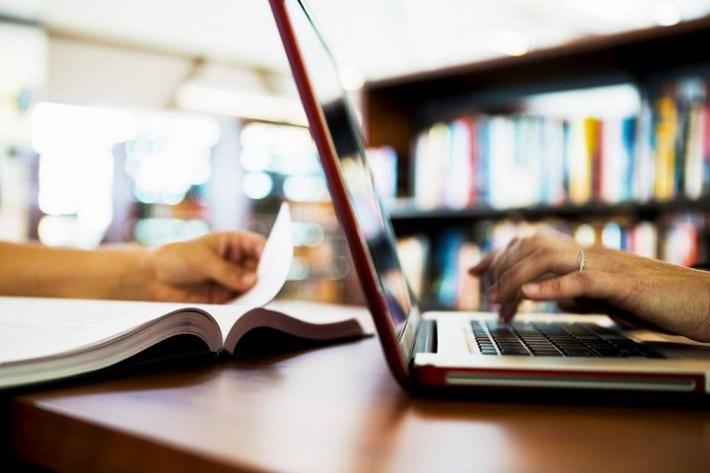 Эталон
1Г; 2А; 3Г; 4Б,В; 5 Б; 6Б; 7А,Г; 8В; 
9В; 10А; 11В; 12Б
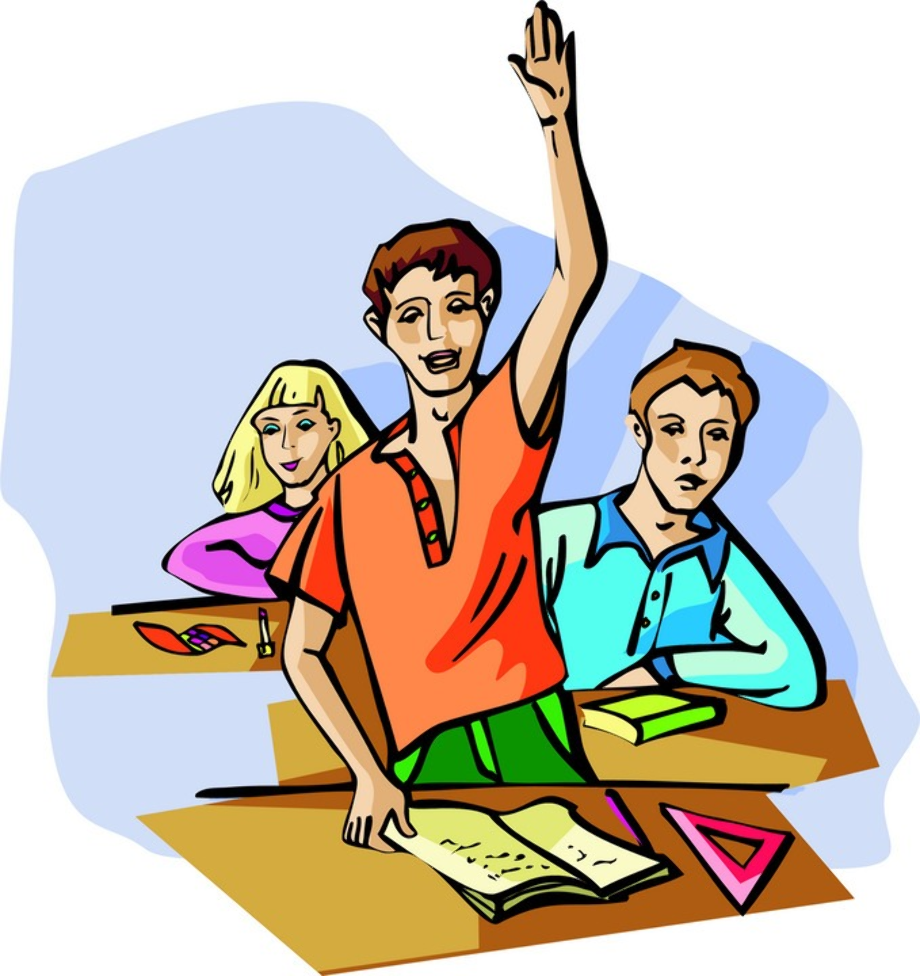 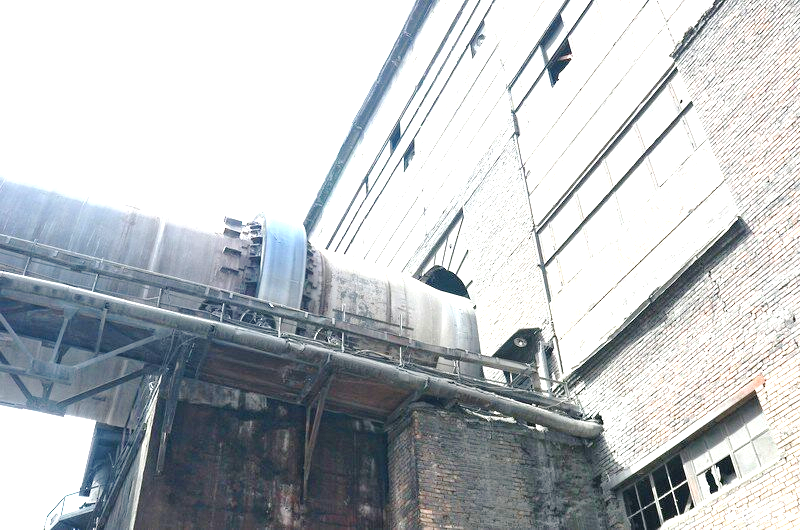 Спасибо за внимание